Research Methods Lesson
Here is where your presentation begins
Contents of This Template
Here’s what you’ll find in this Slidesgo template:
A slide structure based on a lesson presentation, which you can easily adapt to your needs. For more info on how to edit the template, please visit Slidesgo School or read our FAQs.
An assortment of illustrations that are suitable for use in the presentation can be found in the alternative resources slide.
A thanks slide, which you must keep so that proper credits for our design are given.
A resources slide, where you’ll find links to all the elements used in the template.
Instructions for use.
Final slides with:
The fonts and colors used in the template.
A selection of illustrations. You can also customize and animate them as you wish with the online editor. Visit Stories by Freepik to find more. 
More infographic resources, whose size and color can be edited. 
Sets of customizable icons of the following themes: general, business, avatar, creative process, education, help & support, medical, nature, performing arts, SEO & marketing, and teamwork.
You can delete this slide when you’re done editing the presentation.
Table of Contents
03
OVERVIEW
ASSIGNMENT
01
Describe the topic of the section
Describe the topic of the section
FEATURES
THE TOPIC
02
04
Describe the topic of the section
Describe the topic of the section
The Slide Title Goes Here!
Do you know what helps you make your point clear? Lists like this one:

They’re simple
You can organize your ideas clearly
You’ll never forget to buy milk!

And the most important thing: the audience won’t miss the point of your presentation
Introduction
Venus has a beautiful name and is the second planet from the Sun. It’s terribly hot—even hotter than Mercury—and its atmosphere is extremely poisonous. It’s the second-brightest natural object in the night sky after the Moon
“
This is a quote, words full of wisdom that someone important said and can make the reader get inspired.
”
—Someone Famous
What Is This Topic About?
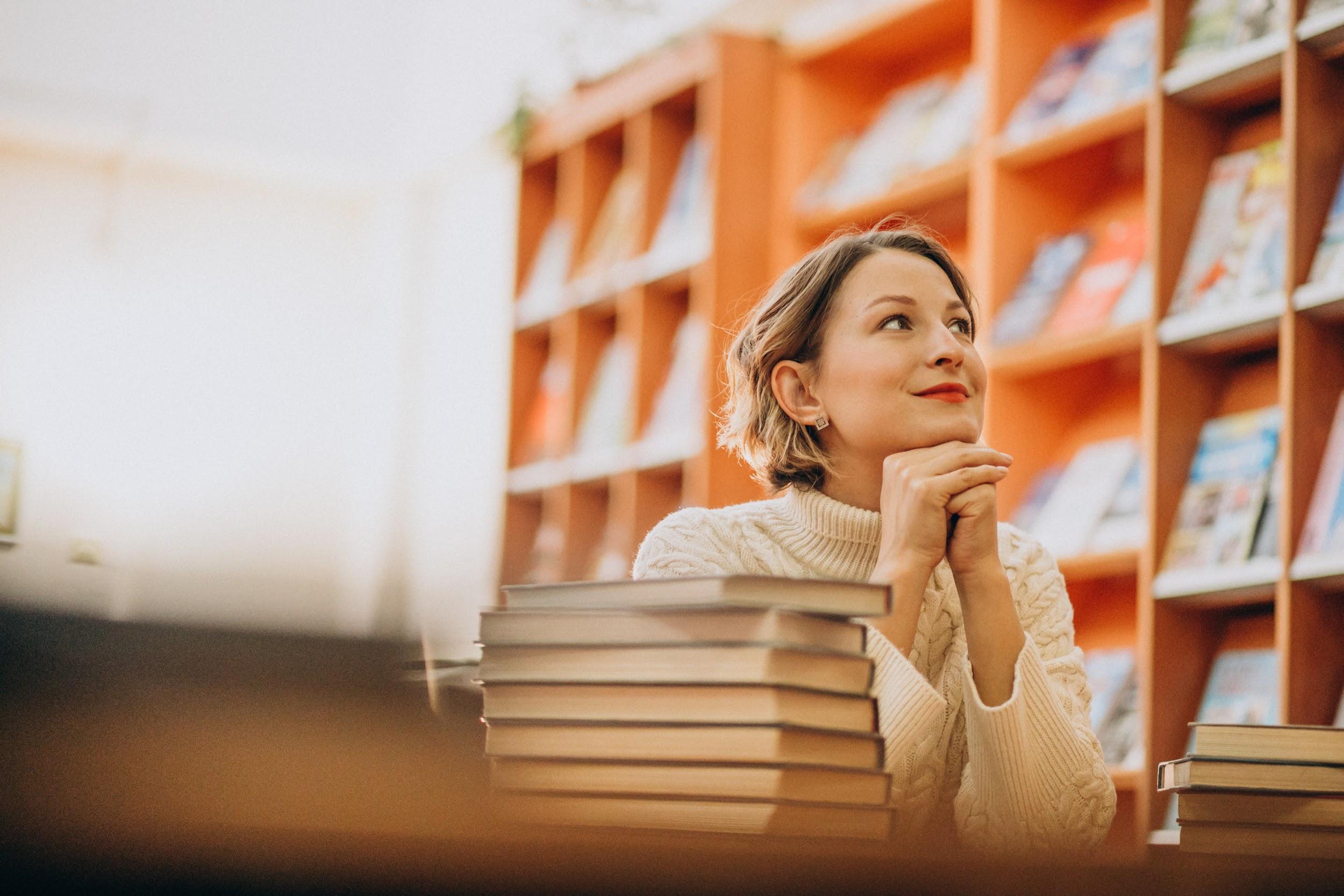 Here you could give a brief description of the topic. For example, if you are going to mention Mercury, you could say that it’s the innermost planet in the Solar System
A Picture Is Worth a Thousand Words
Definition of Concepts
NEPTUNE
MARS
SATURN
Neptune is the farthest planet from the Sun
Despite being red, Mars is actually a cold place
Venus is the second planet from the Sun
Features of the Topic
NEPTUNE
JUPITER
MARS
Neptune is the farthest planet from the Sun
Jupiter is the fourth-brightest object in the sky
Despite being red, Mars is a cold place
1
Name of the Section
You could enter a subtitle here if you need it
360
Saturn is composed of hydrogen and helium
Hypothesis
You could enter a subtitle here if you need it
Mercury
This Is a Graph
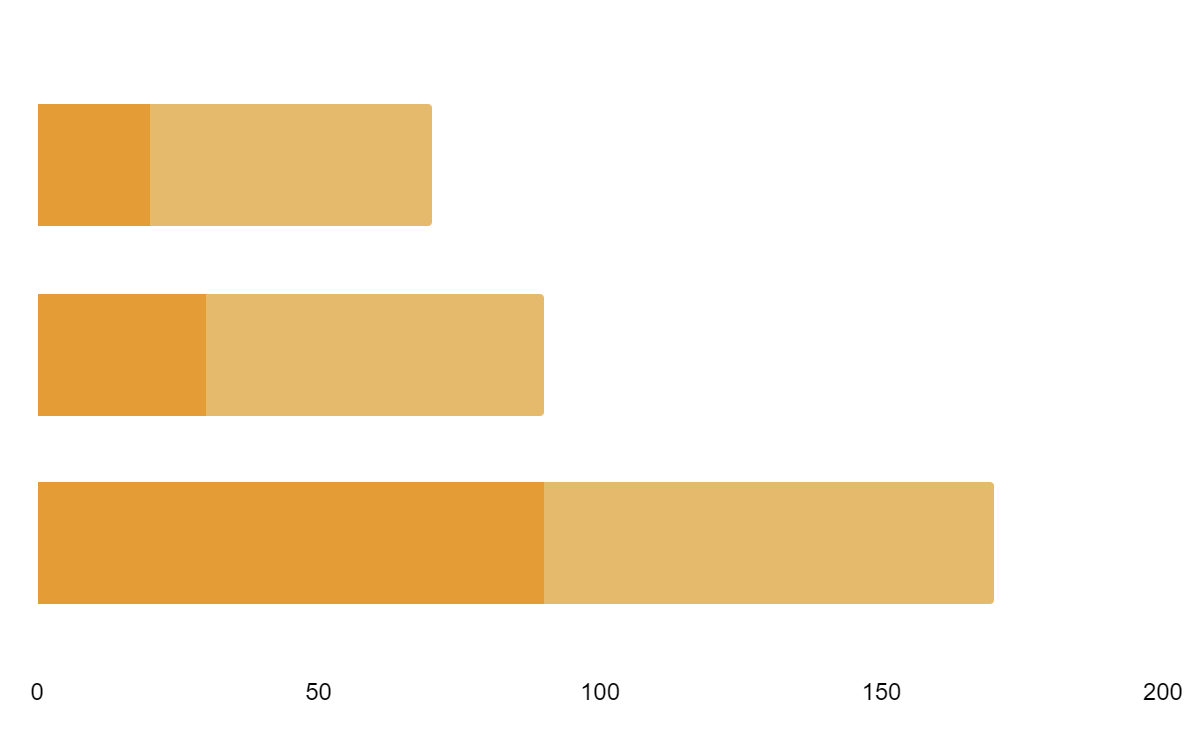 MERCURY
Despite being red, Mars is a cold place
JUPITER
Jupiter is the biggest planet of them all
To modify this graph, click on it, follow the link, change the data and paste the new graph here
15 mm
Is the area covered by the Sahara
67,700 people
Is the average rainfall per year in the Atacama Desert
9,200,000 km²
live in the Kharga Oasis
Practical Uses of This Subject
MERCURY
JUPITER
VENUS
Mercury is the closest planet to the Sun
Jupiter is the fourth-brightest object in the sky
Venus is the second planet from the Sun
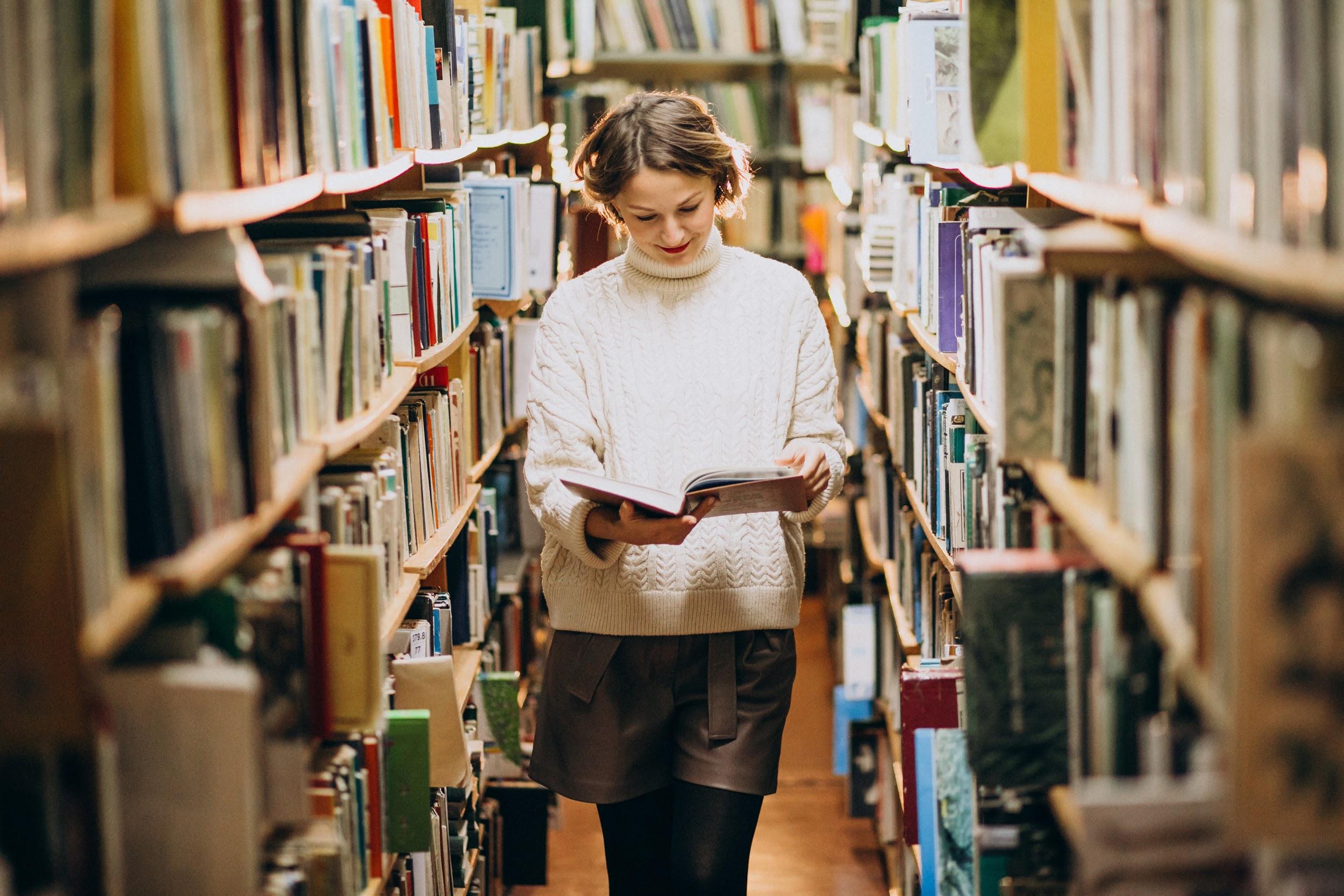 Media
Despite being red, Mars is a cold place. It’s full of iron oxide dust, which gives the planet its reddish cast
This Is a Map
Write here your important notes
Write here your important notes
You can enter here relevant text about this map
Did You Know This?
90% of Earth’s population lives in the Northern Hemisphere
Venus has a beautiful name and is the second planet from the Sun
Africa is the only continent that lies in all four hemispheres
Problem
Solution
Venus has a beautiful name and is the second planet from the Sun
Despite being red, Mars is actually a cold place. It’s full of iron oxide dust
This Is a Table
1
2
3
Awesome Words
Process
1
2
3
4
Mercury is the closest planet to the Sun
Saturn is the ringed one. It’s a gas giant
Despite being red, Mars is a cold place
Venus is the second planet from the Sun
Take Notes
TO DO
KEYWORDS
Write here your important notes
Write here your important notes
IMPORTANT
REMEMBER
Write here your important notes
Write here your important notes
Overview Diagram
DAY 1
Despite being red, Mars is actually a cold place
Venus is the second planet from the Sun
Jupiter is the biggest planet in the Solar System
Exercise
A
B
C
Saturn is composed of hydrogen and helium
Venus is the second planet from the Sun
Neptune is the farthest planet from the Sun
D
E
F
Mercury is the closest planet to the Sun
Mars is a cold place full of iron oxide dust
Jupiter is the fourth-brightest object
Assignment
?
Mercury is the closest planet to the Sun, and Neptune is the farthest one. Calculate the distance between these two planets
Thanks!
Do you have any questions?
 addyouremail@freepik.com +91 620 421 838 yourcompany.com
Please keep this slide for attribution
Alternative Icons
Alternative Resources
Resources
VECTORS:
PHOTOS:
Retro science background with elements
Vintage science background
Young woman reading library
Young woman studying library
Young woman studying library
Find more Illustrations like these on Stories by Freepik:
ICONS:
School pack
Youtube tutorial concept illustration
Instructions for use
In order to use this template, you must credit Slidesgo by keeping the Thanks slide.
You are allowed to:
- Modify this template.
- Use it for both personal and commercial projects.
You are not allowed to:
- Sublicense, sell or rent any of Slidesgo Content (or a modified version of Slidesgo Content).
- Distribute Slidesgo Content unless it has been expressly authorized by Slidesgo.
- Include Slidesgo Content in an online or offline database or file.
- Offer Slidesgo templates (or modified versions of Slidesgo templates) for download.
- Acquire the copyright of Slidesgo Content.
For more information about editing slides, please read our FAQs or visit Slidesgo School:
https://slidesgo.com/faqs and https://slidesgo.com/slidesgo-school
Fonts & colors used
This presentation has been made using the following fonts:
Montserrat
(https://fonts.google.com/specimen/Montserrat)

Nunito
(https://fonts.google.com/specimen/Nunito)
#feeadaff
#47666dff
#88b29aff
#e49d36ff
#e75f6bff
Stories by Freepik
Create your Story with our illustrated concepts. Choose the style you like the most, edit its colors, pick the background and layers you want to show and bring them to life with the animator panel! It will boost your presentation. Check out How it Works.
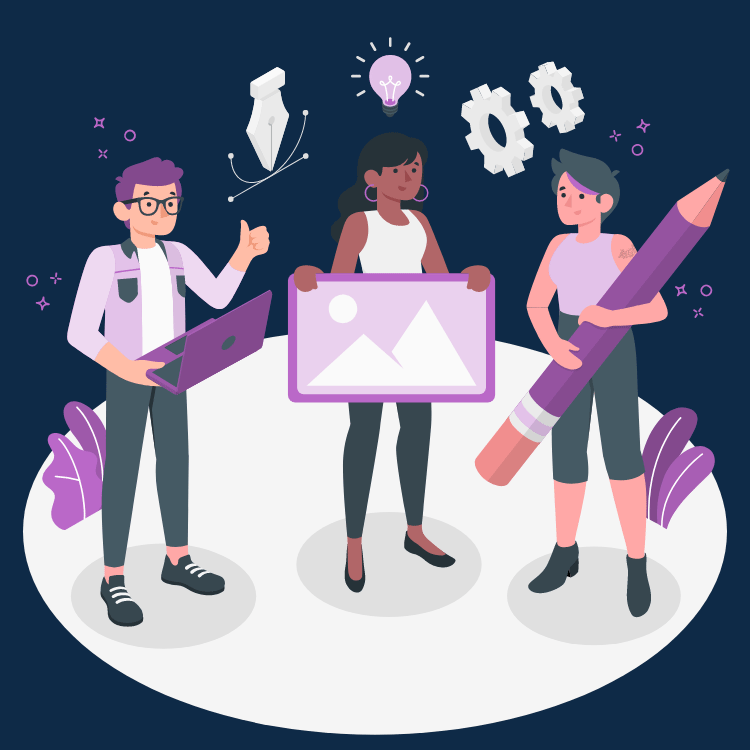 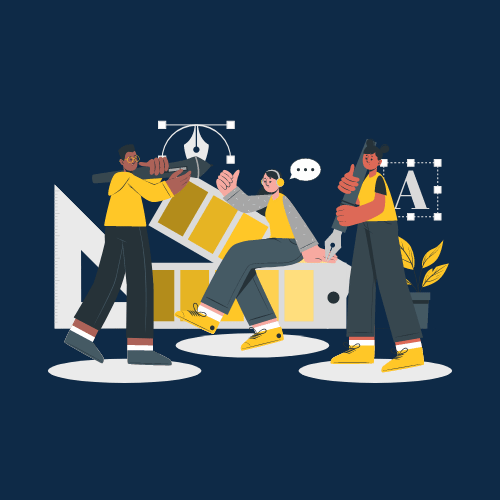 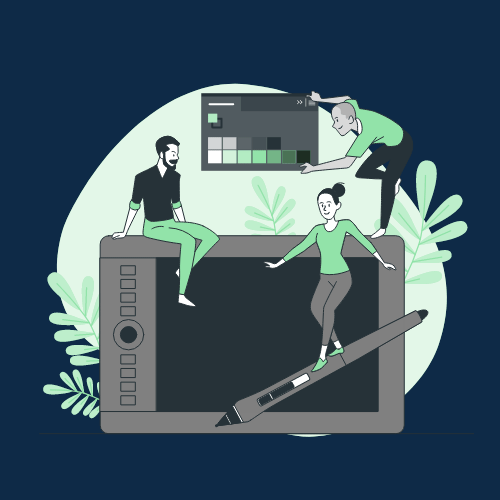 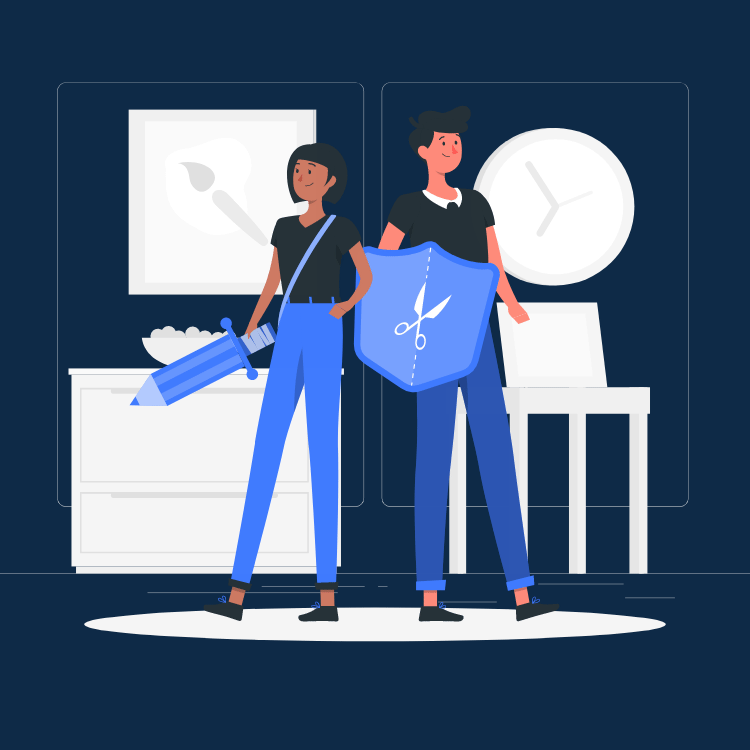 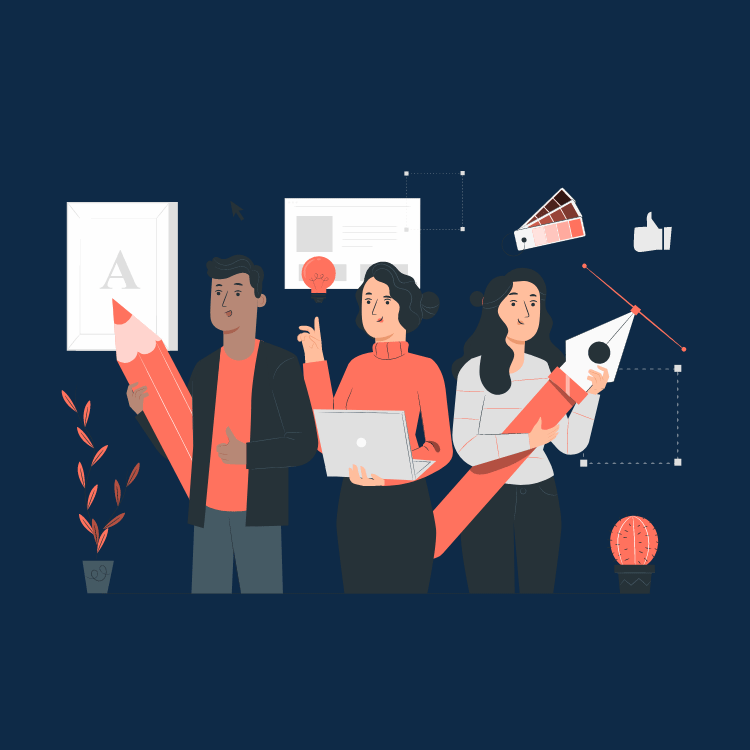 Pana
Amico
Bro
Rafiki
Cuate
Use our editable graphic resources...
You can easily resize these resources without losing quality. To change the color, just ungroup the resource and click on the object you want to change. Then, click on the paint bucket and select the color you want. Group the resource again when you’re done. You can also look for more infographics on Slidesgo.
FEBRUARY
JANUARY
MARCH
APRIL
PHASE 1
Task 1
FEBRUARY
MARCH
APRIL
MAY
JUNE
JANUARY
Task 2
PHASE 1
Task 1
Task 2
PHASE 2
Task 1
Task 2
...and our sets of editable icons
You can resize these icons without losing quality.
You can change the stroke and fill color; just select the icon and click on the paint bucket/pen.
In Google Slides, you can also use Flaticon’s extension, allowing you to customize and add even more icons.
Educational Icons
Medical Icons
Business Icons
Teamwork Icons
Help & Support Icons
Avatar Icons
Creative Process Icons
Performing Arts Icons
Nature Icons
SEO & Marketing Icons
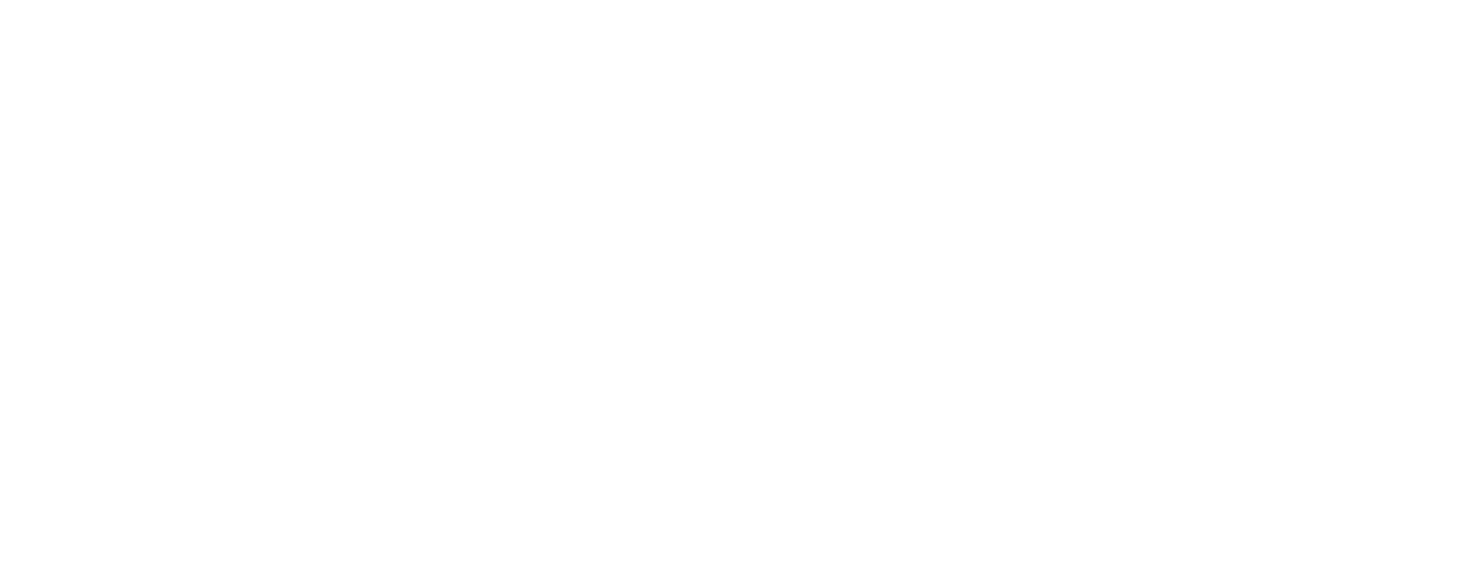